Schweizerischer Brunnenmeister Verband
Weiterbildungskurse 2016
Reservoir – Planung – Bau – Sanierung - Betrieb
Praktische Erfahrungen bei Neubau / Sanierung mit Beschichtung
Thomas Meier / Richard Wülser | Neubau / Sanierung: Beschichtung
SBV – Weiterbildungskurse 2016
Das Reservoir in der Wasserversorgung
Be- und entlüftung
Kammer-werkstoff
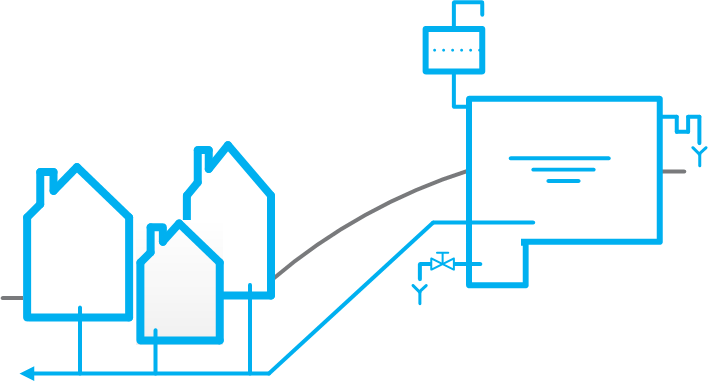 Geschlossene Kammer
System drucklos
Oberflächen-beschaffenheit
Überlauf
Drainage
Dimensio-nierung
Entleerung
System unter Druck
SBV – Weiterbildungskurse 2016
Reservoirneubau als reines Betonbauwerk
Beispiel: Neubau
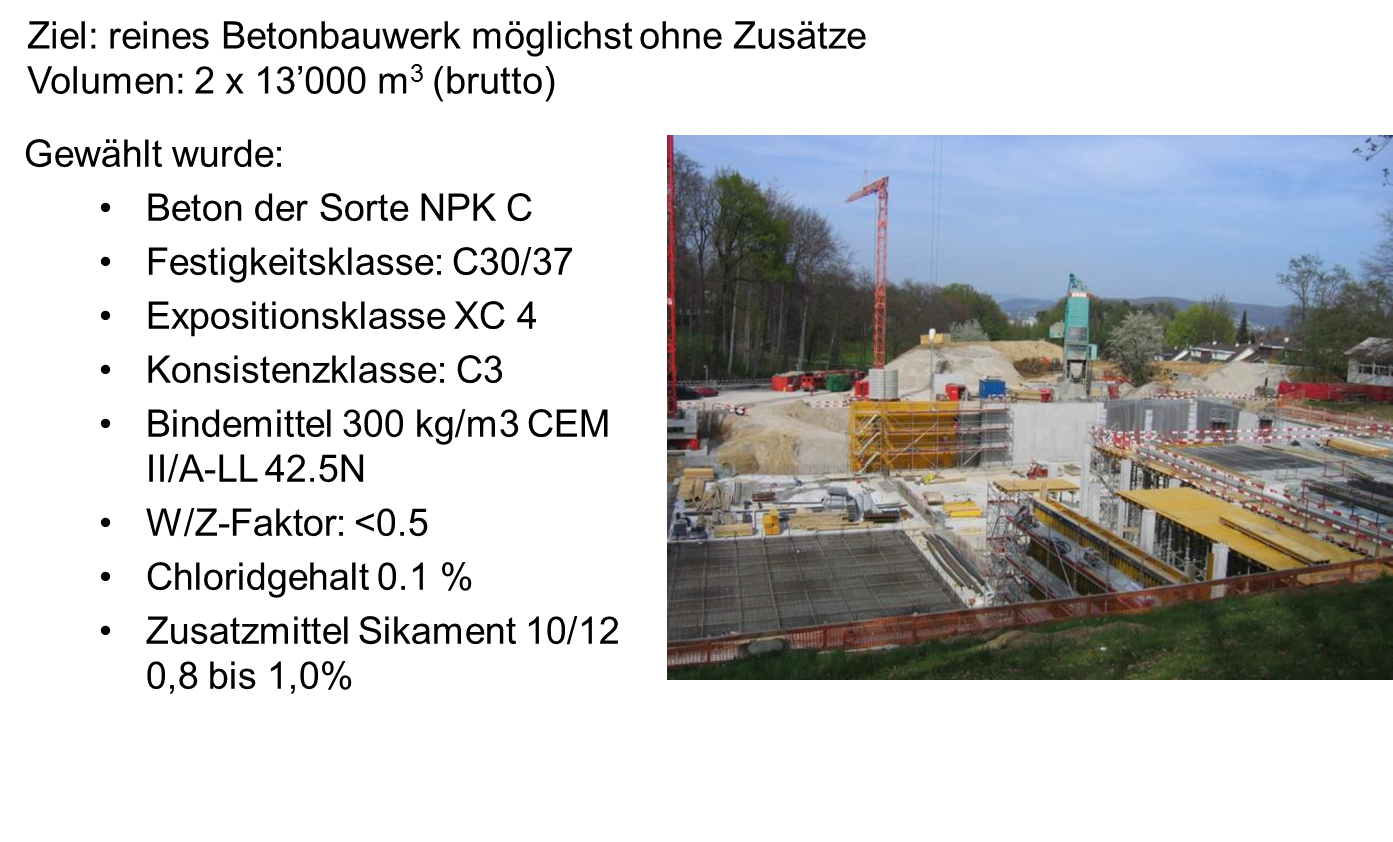 SBV – Weiterbildungskurse 2016
Bauausführung
Beispiel: Neubau
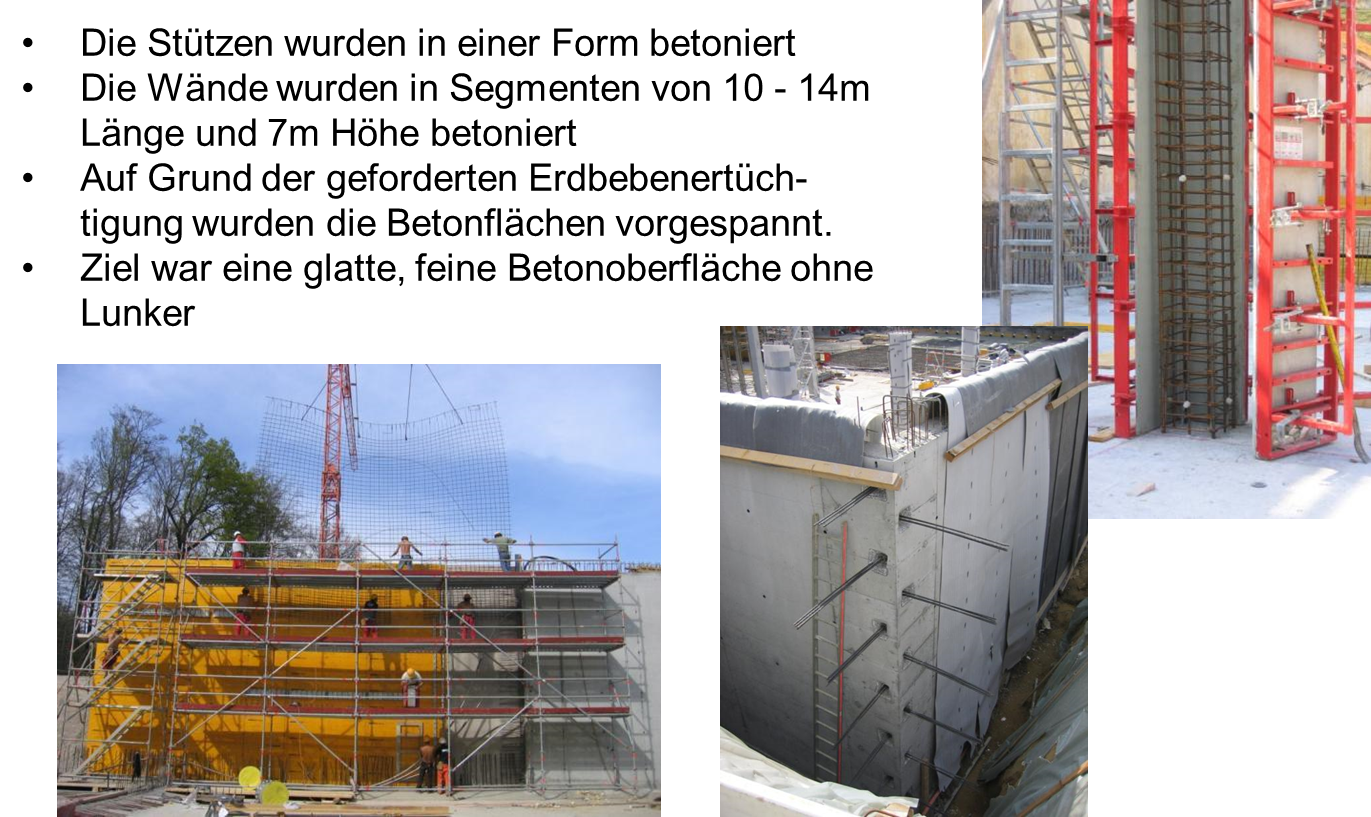 SBV – Weiterbildungskurse 2016
Nachträgliche Beschichtung
Beispiel: Neubau
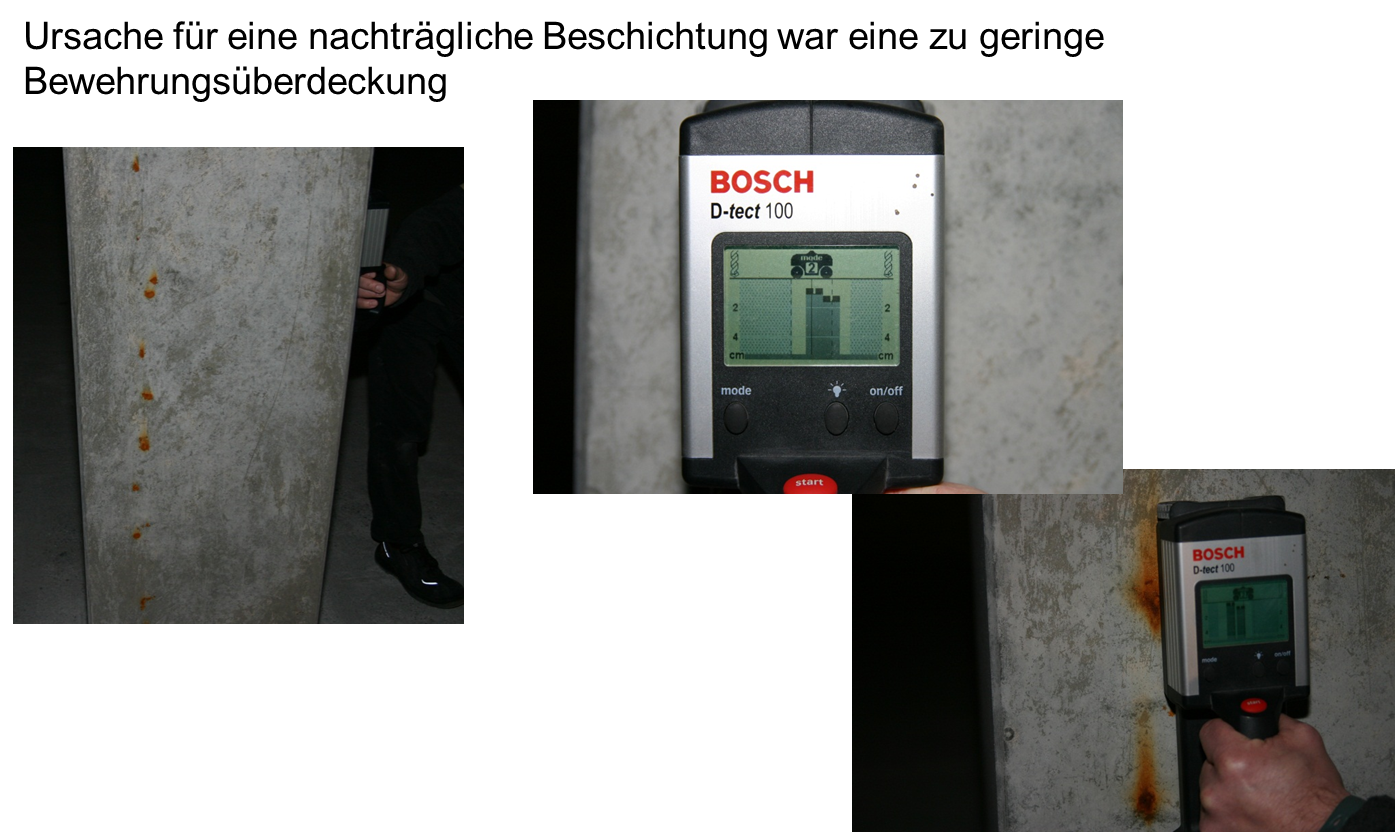 SBV – Weiterbildungskurse 2016
Vorteile einer Beschichtung mit einemmikrosilikat-basierten Spritzmörtel
Beispiel: Beschichtung
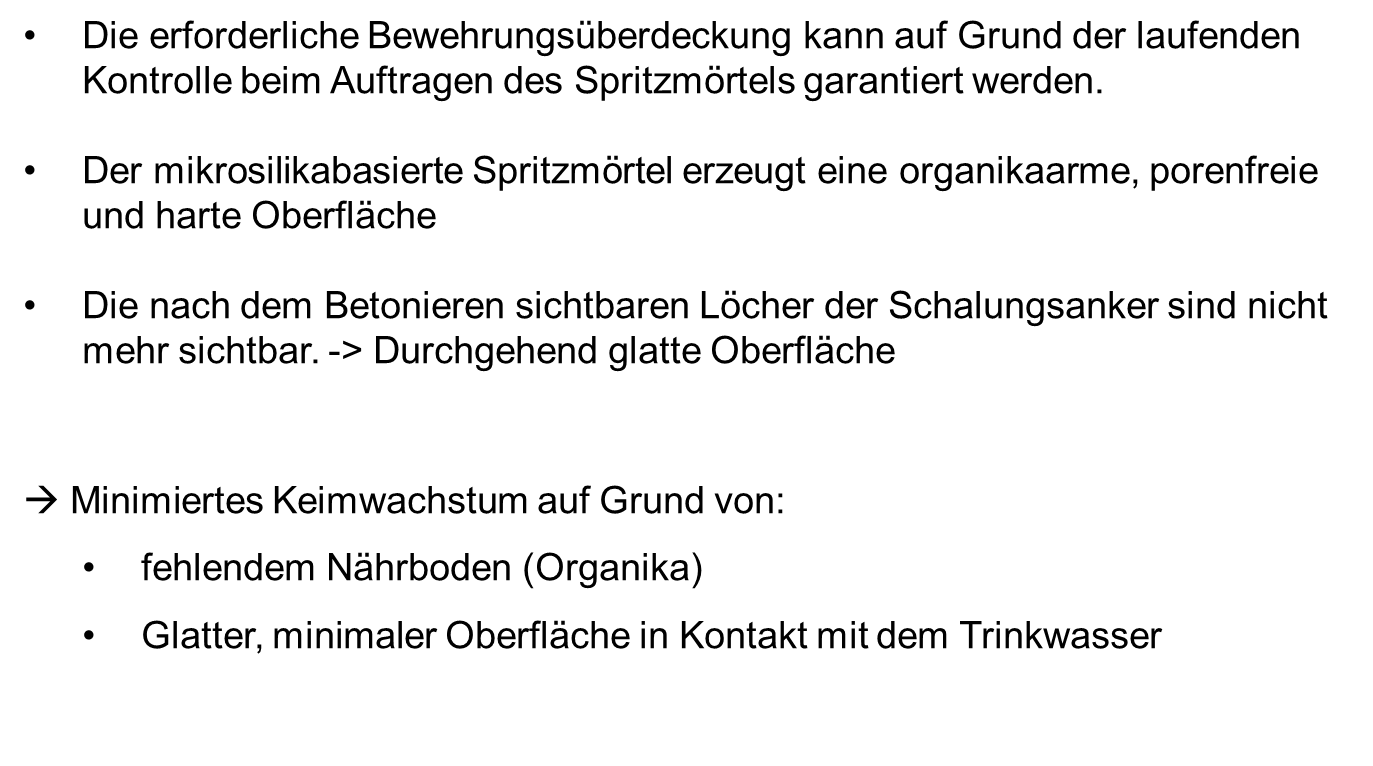 SBV – Weiterbildungskurse 2016
Sanierung und Redimensionierung einesReservoirs
Beispiel: Reservoirsanierung nach dem Stand der Technik
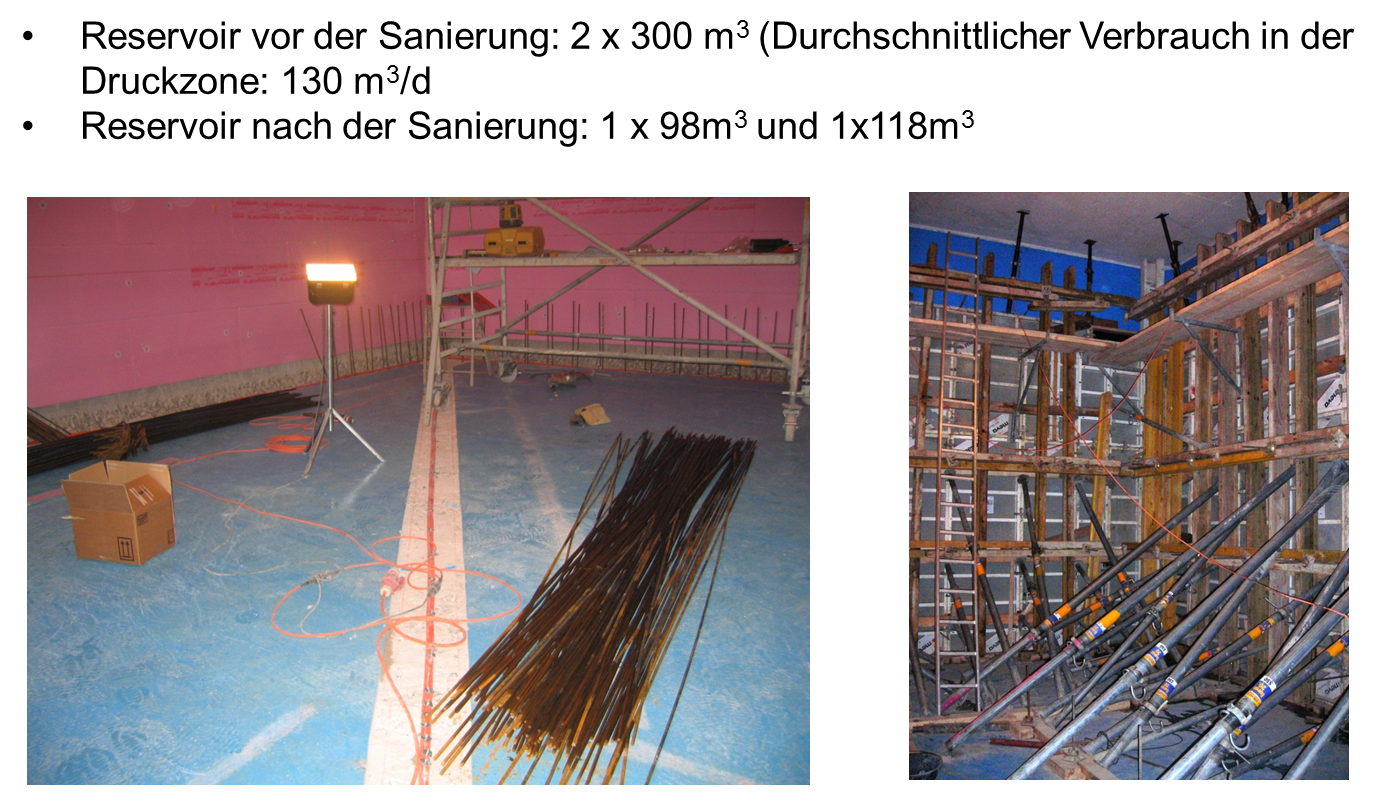 SBV – Weiterbildungskurse 2016
Sanierung und Redimensionierung einesReservoirs
Beispiel: Reservoirsanierung nach dem Stand der Technik
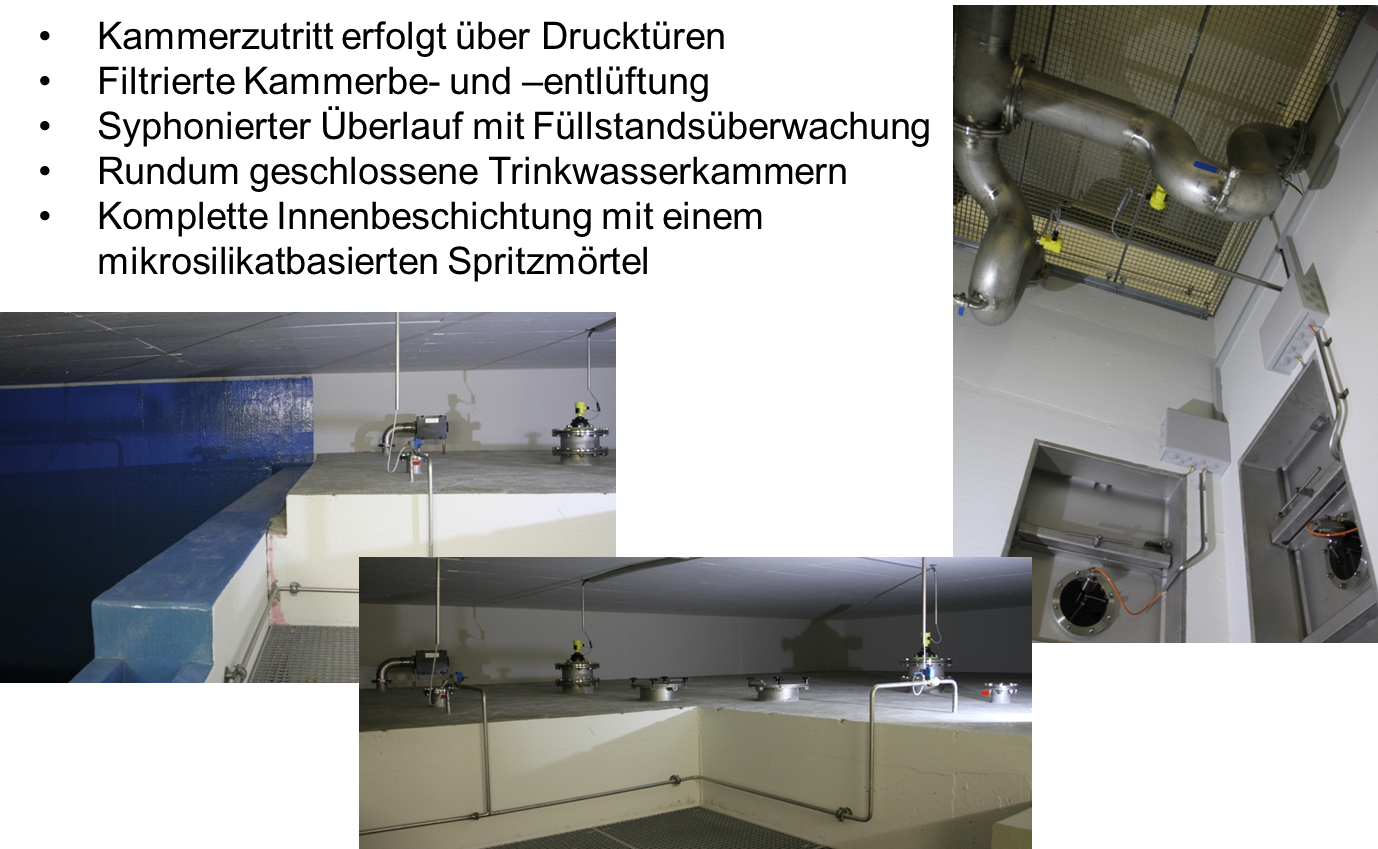 SBV – Weiterbildungskurse 2016
Eine lange Reservoirnutzungsdauer istgegeben wenn …
Erfahrungen aus Basel beim Reservoirneubau oder der Sanierung
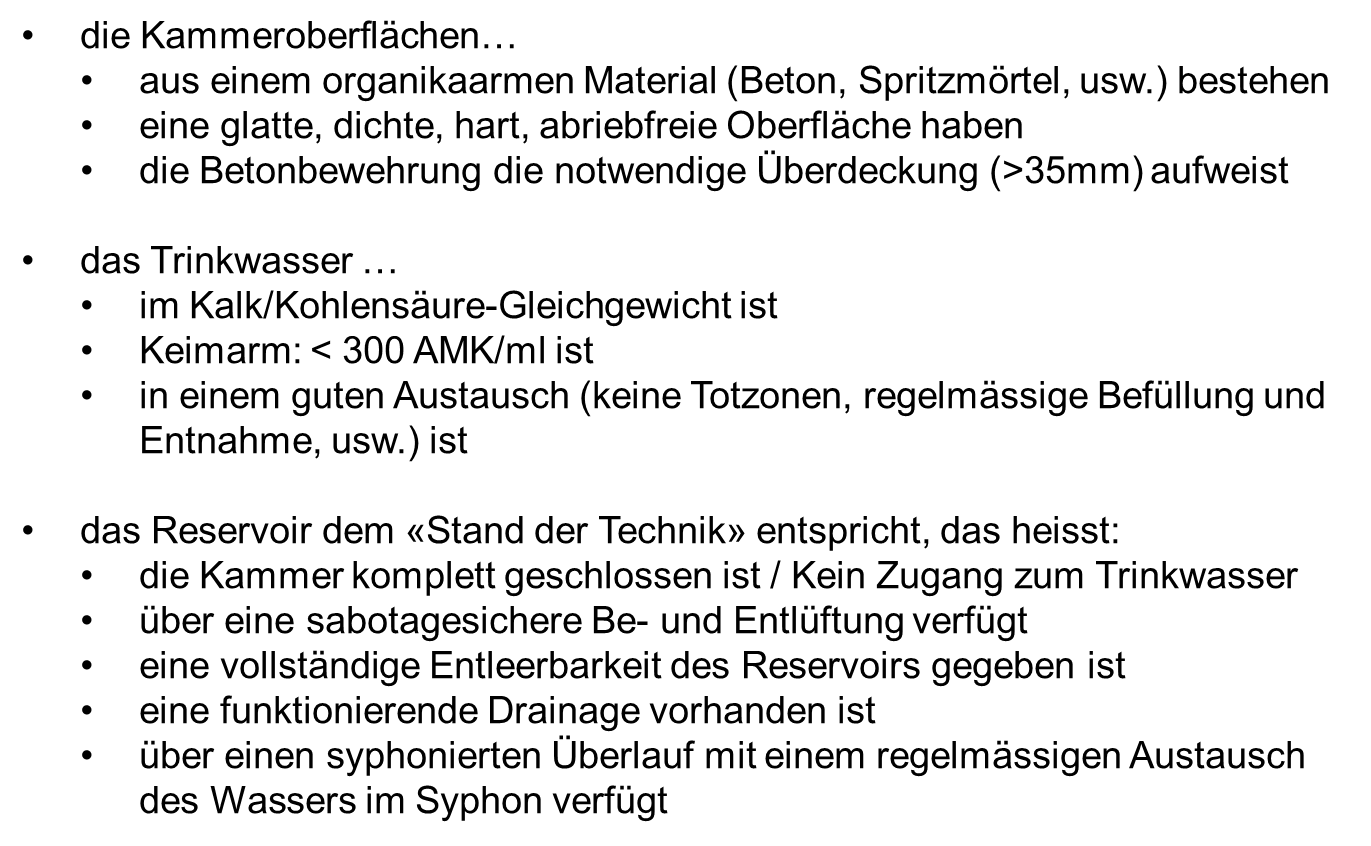 SBV – Weiterbildungskurse 2016